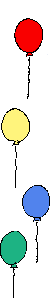 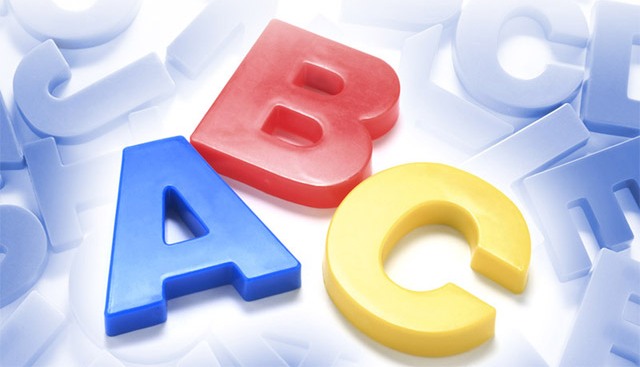 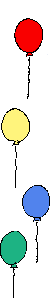 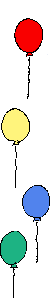 Разработка проектной задачи как новой формы учебной деятельности на уроках английского языка
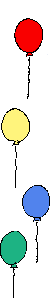 ГБОУ СОШ с.Большой Толкай
Учитель англ. языка: Попова С. И.
2020г.
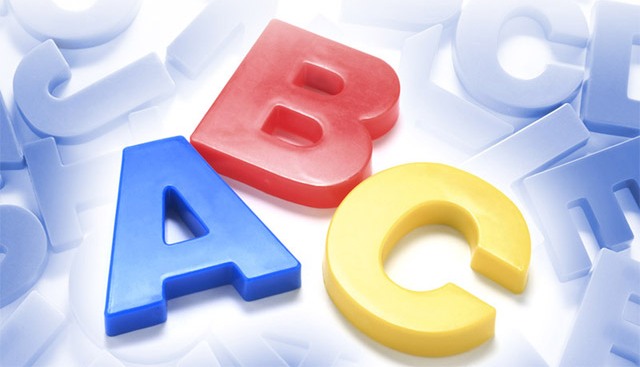 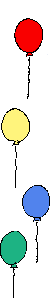 Требования ФГОС нового поколения заключаются в том, что важна, прежде всего, личность самого ребенка и происходящие с ней в процессе обучения изменения, а не сумма знаний, накопленная за время обучения в школе. Овладение набором УУД, позволяющих ставить и решать важнейшие жизненные и профессиональные задачи - основной результат обучения в школе.
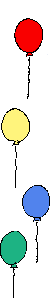 20.01.2021
http://aida.ucoz.ru
2
Основная идея системы проектных задач заключается в том, что, решая их, школьник фактически осваивает основы способа проектирования. Овладение основами этого способа в школе  помогает учащимся в дальнейшем грамотно осваивать учебно-проектную деятельность как ведущую в подростковой школе.
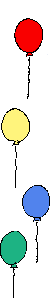 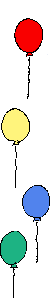 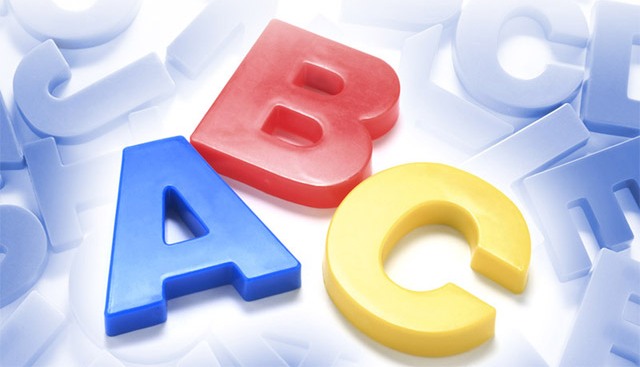 20.01.2021
http://aida.ucoz.ru
3
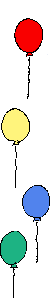 Таким образом, проектные задачи на первой ступени могут стать прообразом будущей проектной деятельности подростков и способствует более высокому уровню усвоения программного содержания начальной школы.
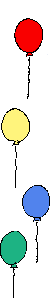 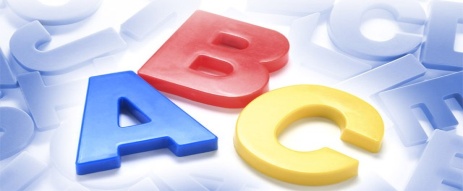 20.01.2021
http://aida.ucoz.ru
4
В ходе решения системы проектных задач у младших школьников могут быть сформированы следующие способности:
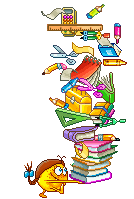 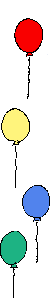 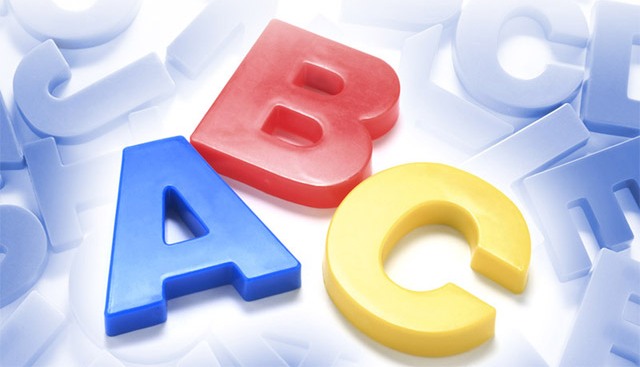 20.01.2021
http://aida.ucoz.ru
5
- анализировать сделанное – почему получилось, почему не получилось; 
- видеть  трудности,  видеть проблему, ошибки, т.е. рефлексировать;
 - ставить и удерживать цель;
 - составлять план своей деятельности;
 - представлять способ действия в виде схемы-модели, выделяя все существенное и  главное;
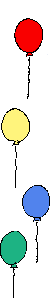 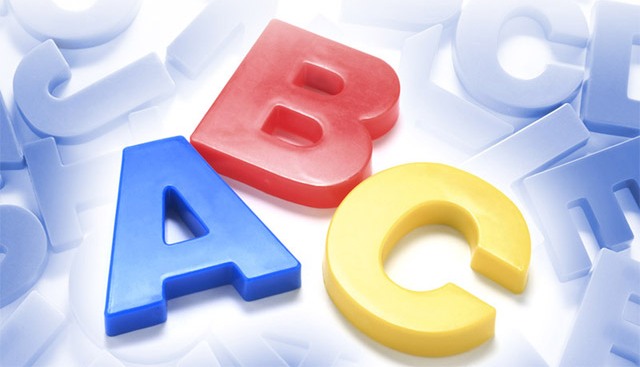 20.01.2021
http://aida.ucoz.ru
6
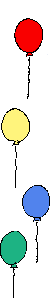 - проявлять инициативу при поиске способа решения задачи;
 - взаимодействовать при решении задачи, отстаивать свою позицию, принимать или аргументировано отклонять точки зрения других.
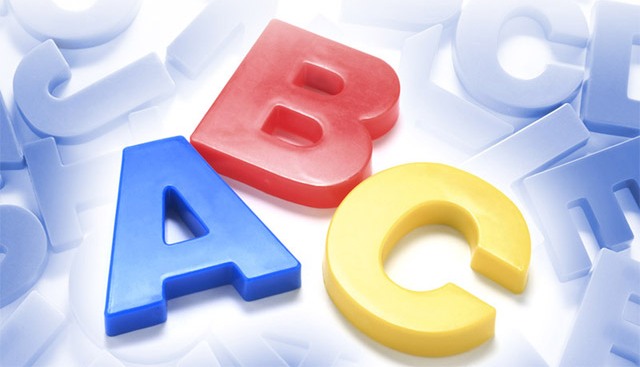 20.01.2021
http://aida.ucoz.ru
7
Решение проектной задачи принципиально требует работы в малых группах. При этом проявляются умения планировать ход решения задачи, адекватно распределять работу между членами группы, осуществлять взаимопомощь и взаимоконтроль.
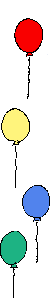 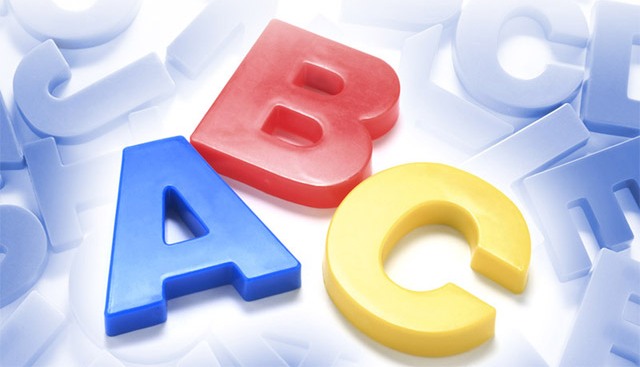 20.01.2021
http://aida.ucoz.ru
8
Проектные задачи могут быть предметными и межпредметными. 
В любом случае, главное условие, позволяющее отнести задачу к классу проектных, - это возможность переноса известных детям знаний и умений в новую для них практическую ситуацию, где итогом будет реальный детский «продукт».
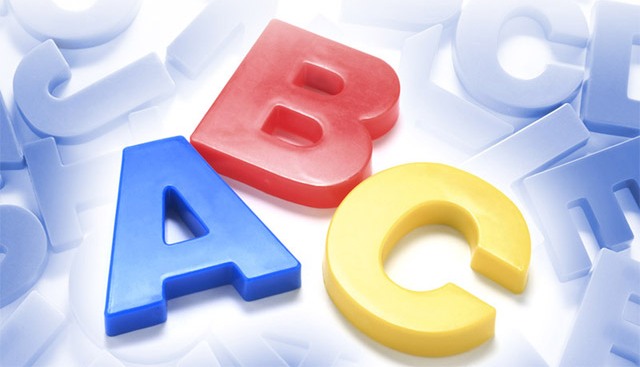 20.01.2021
http://aida.ucoz.ru
9
Таким образом, в процессе работы над задачей  или вне её можно  сформировать следующие умения и навыки:
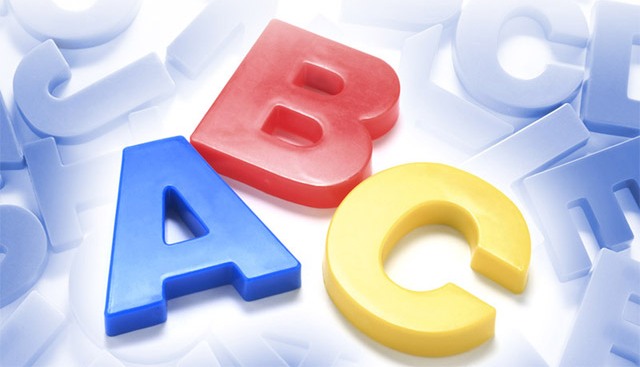 20.01.2021
http://aida.ucoz.ru
10
а) мыследеятельностные: выдвижение идеи (мозговой штурм), проблематизация, целеполагание и формулирование задачи, выдвижение гипотезы, постановка вопроса (поиск гипотезы), формулировка предположения (гипотезы), обоснованный выбор способа или метода, пути в деятельности, планирование своей деятельности, самоанализ и рефлексия;
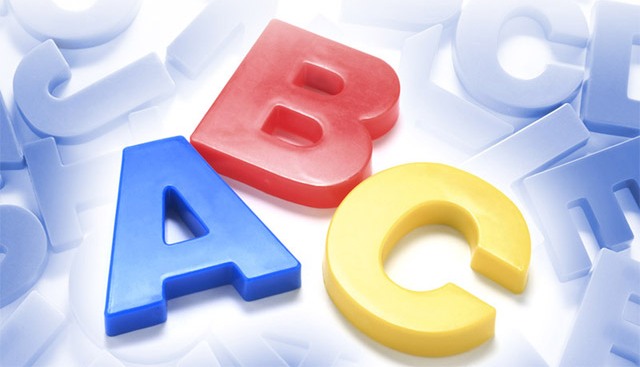 20.01.2021
http://aida.ucoz.ru
11
б) презентационные: построение устного доклада (сообщения) о проделанной работе, выбор способов и форм наглядной презентации (продукта) результатов деятельности, изготовление предметов наглядности, подготовка письменного отчёта о проделанной работе;
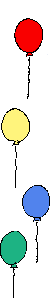 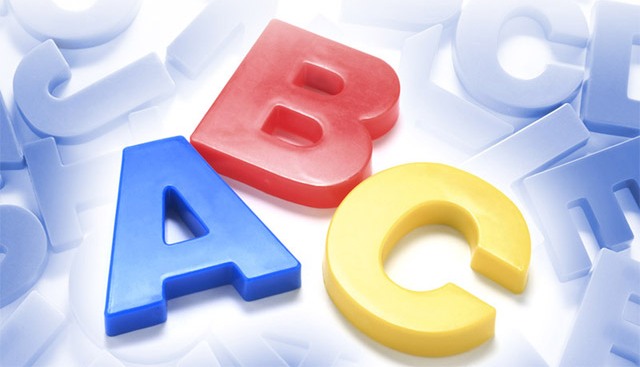 20.01.2021
http://aida.ucoz.ru
12
в)  коммуникативные: слушать и понимать других, выражать себя, находить компромисс, взаимодействовать внутри группы, находить консенсус;

г)   поисковые: находить информацию в разных источниках;
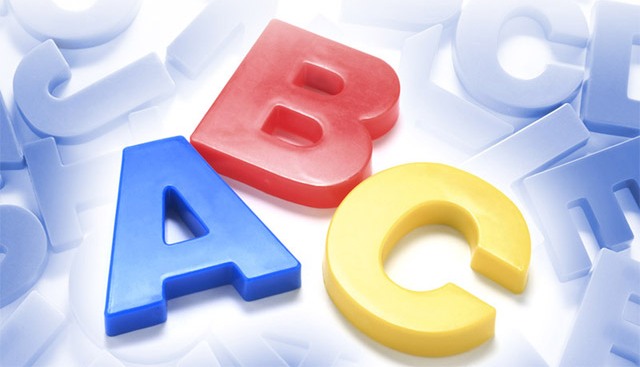 20.01.2021
http://aida.ucoz.ru
13
д) информационные: структурирование информации, выделение главного, приём и передача информации, представление в различных формах, упорядоченное хранение и поиск;
  е) проведение инструментального эксперимента: организация рабочего места, подбор необходимого оборудования, подбор и приготовление материалов, осмысление полученных результатов.
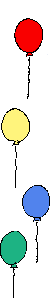 20.01.2021
http://aida.ucoz.ru
14
В 2 – 3 классах основная педагогическая цель проектных задач – способствовать формированию разных способов учебного сотрудничества. В 4  классе ситуация с проектными задачами меняется и выявление у школьников способности к переносу известных способов действий в новую для них модельную ситуацию становится основной педагогической целью
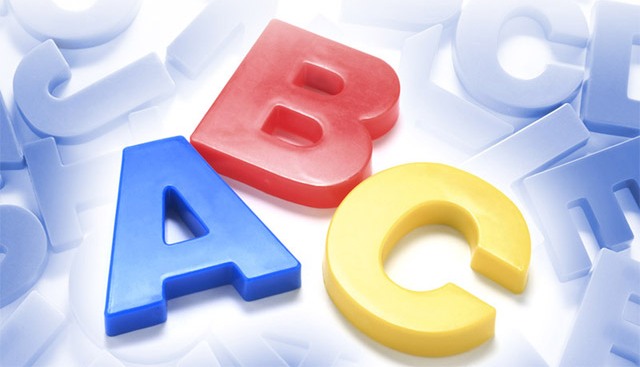 20.01.2021
http://aida.ucoz.ru
15
Решение проектных задач не является ещё одной педагогической техникой, но  оно  меняют практически все составные части образовательного процесса: систему оценивания, тип отношений школьников друг с другом и с педагогом, отбор учебного содержания, а также существенно меняет систему оценивания.
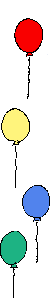 20.01.2021
http://aida.ucoz.ru
16
Функциями учителя в процессе решения  обучающимися проектных задач  выступают: консультирование, помощь в определении проблемы, замысла ее реализации, наблюдение за ходом работы учащихся, оказание помощи отдельным учащимся, поддержание рабочей обстановки в классе, нормирование труда школьников, оценка творческой проектной деятельности на каждом этапе.
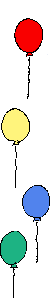 20.01.2021
http://aida.ucoz.ru
17
Таким образом, проектные задачи в начальной школе можно рассматривать как одну из форм организации учебного процесса и как шаг к проектной деятельности в основной школе, позволяющие поддержать детскую индивидуальность, они дают возможность апробировать различные пути  решения, помогают сложиться учебному сообществу, у детей появляется возможность овладеть культурными способами действий, возможность их использования в модельных ситуациях.
20.01.2021
http://aida.ucoz.ru
18